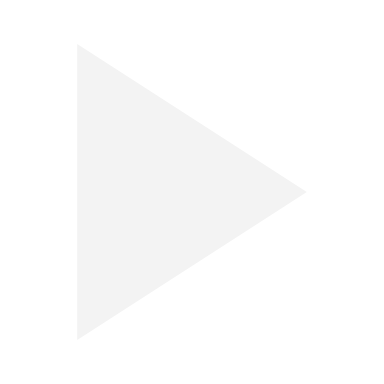 POWERPOINT ASSETS
NolanHaimsCreative.com
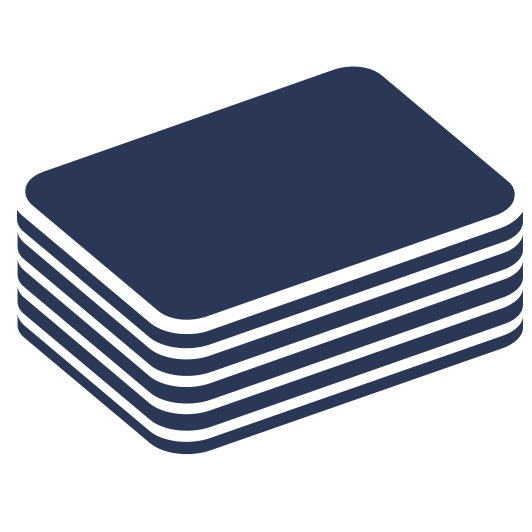 TheBetterDeckDeck.com
ThePresentationPodcast.com
@NolanHaims
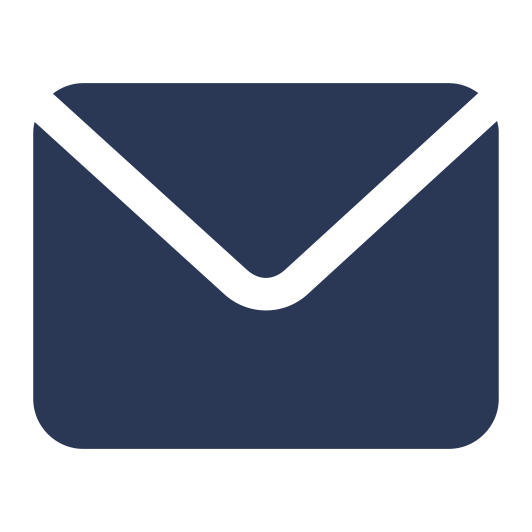 Nolan@NolanHaimsCreative.com
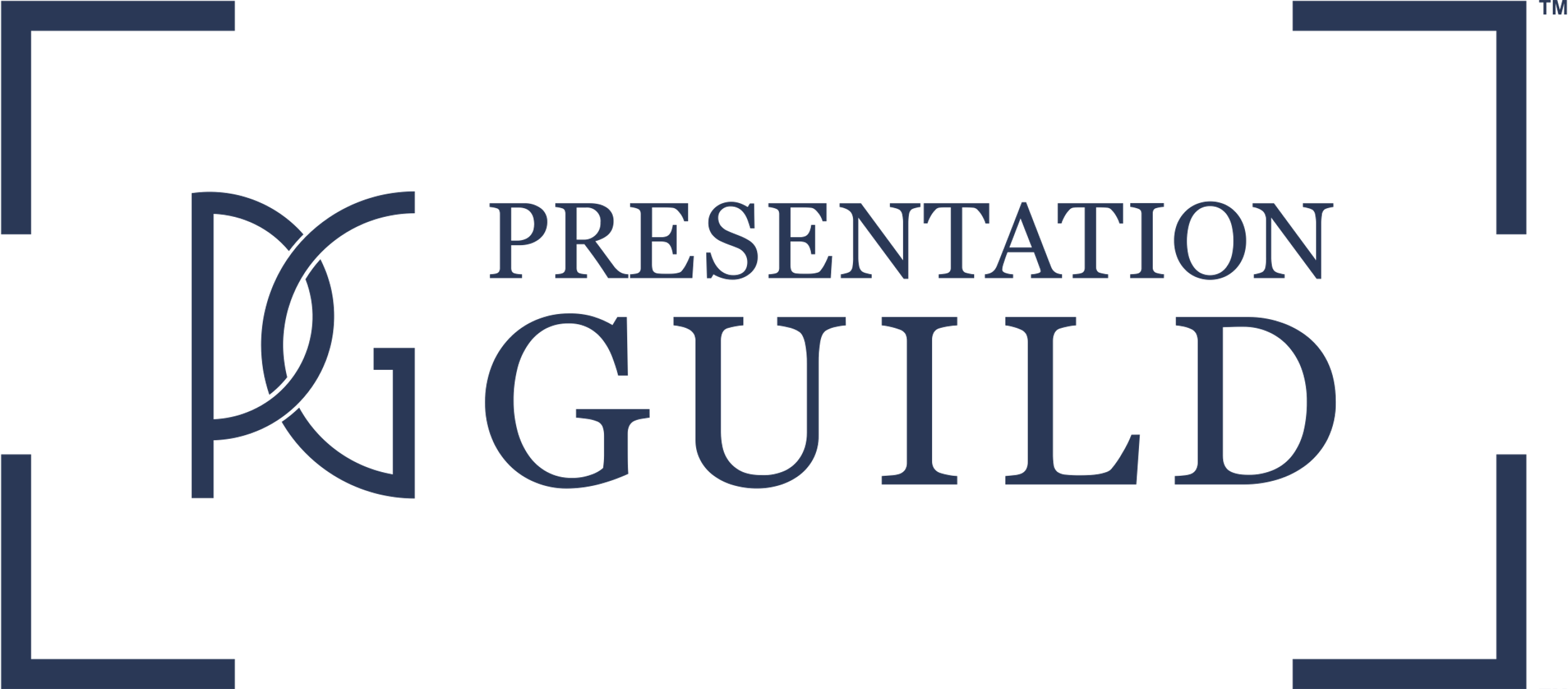 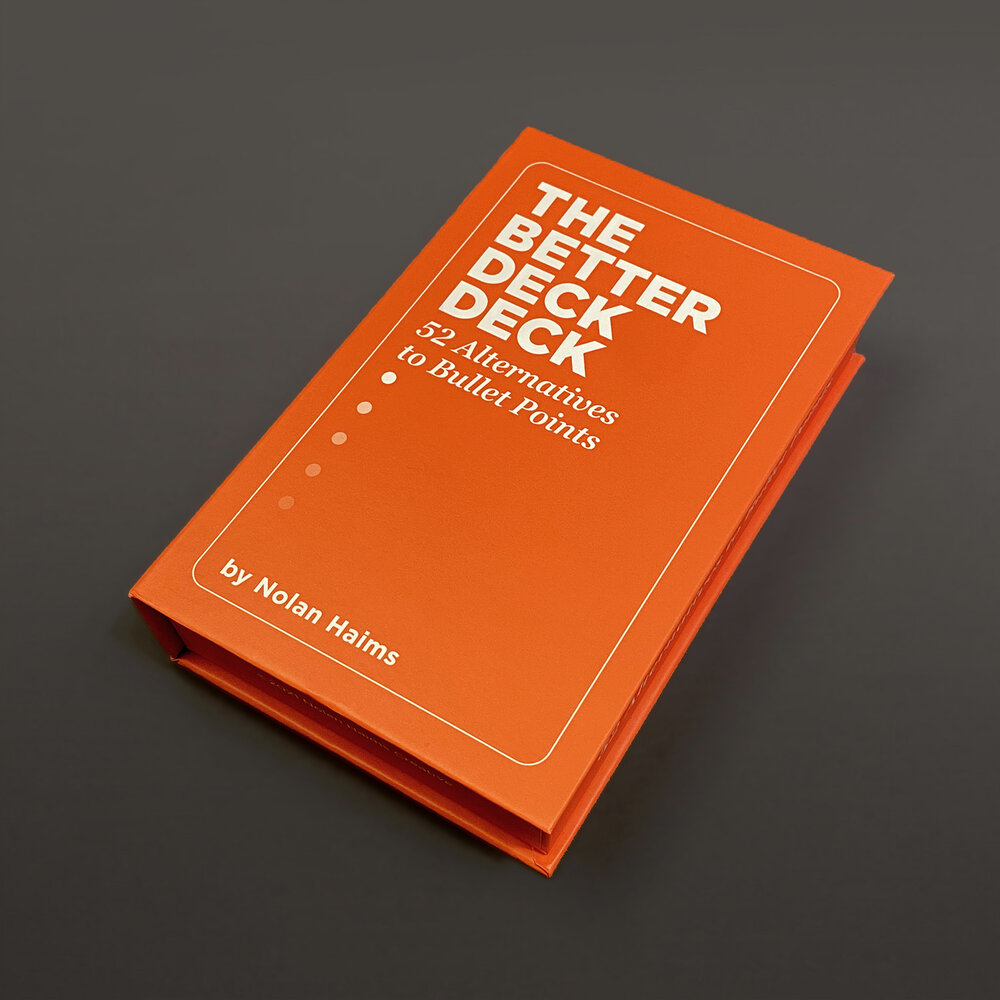 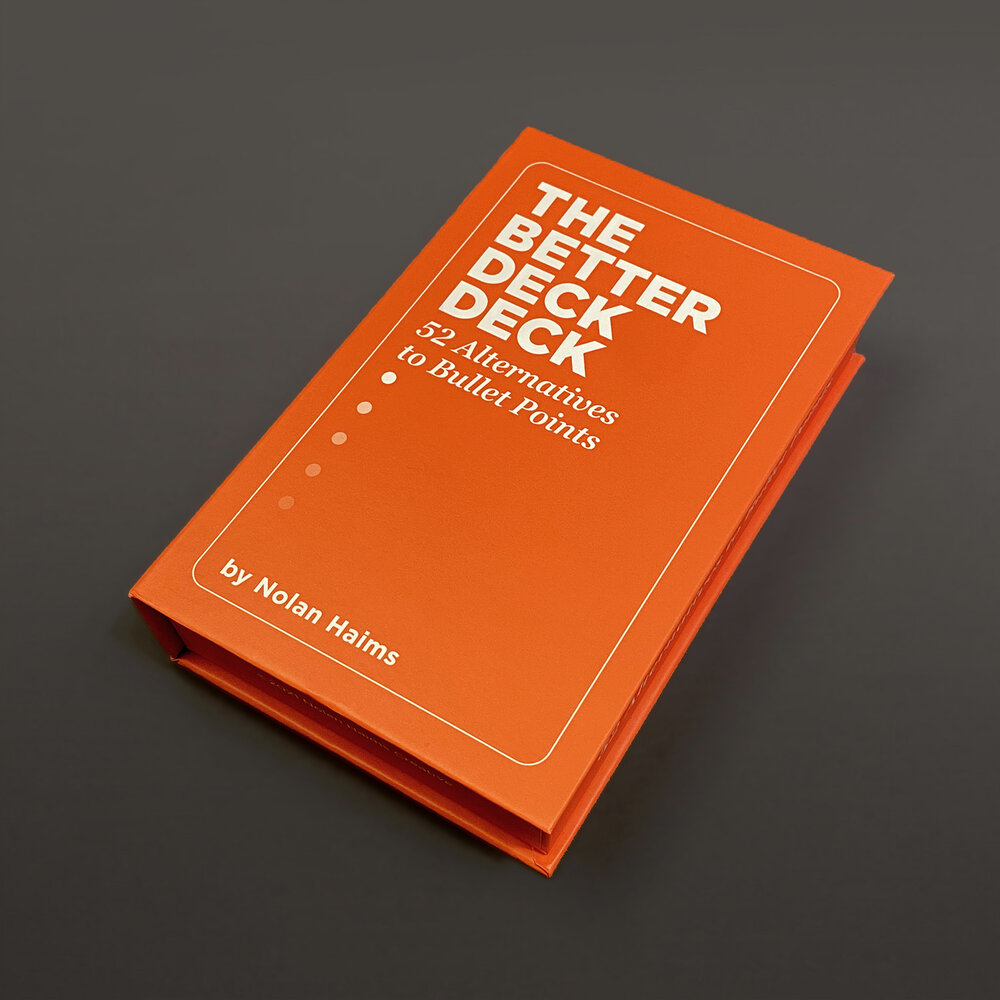 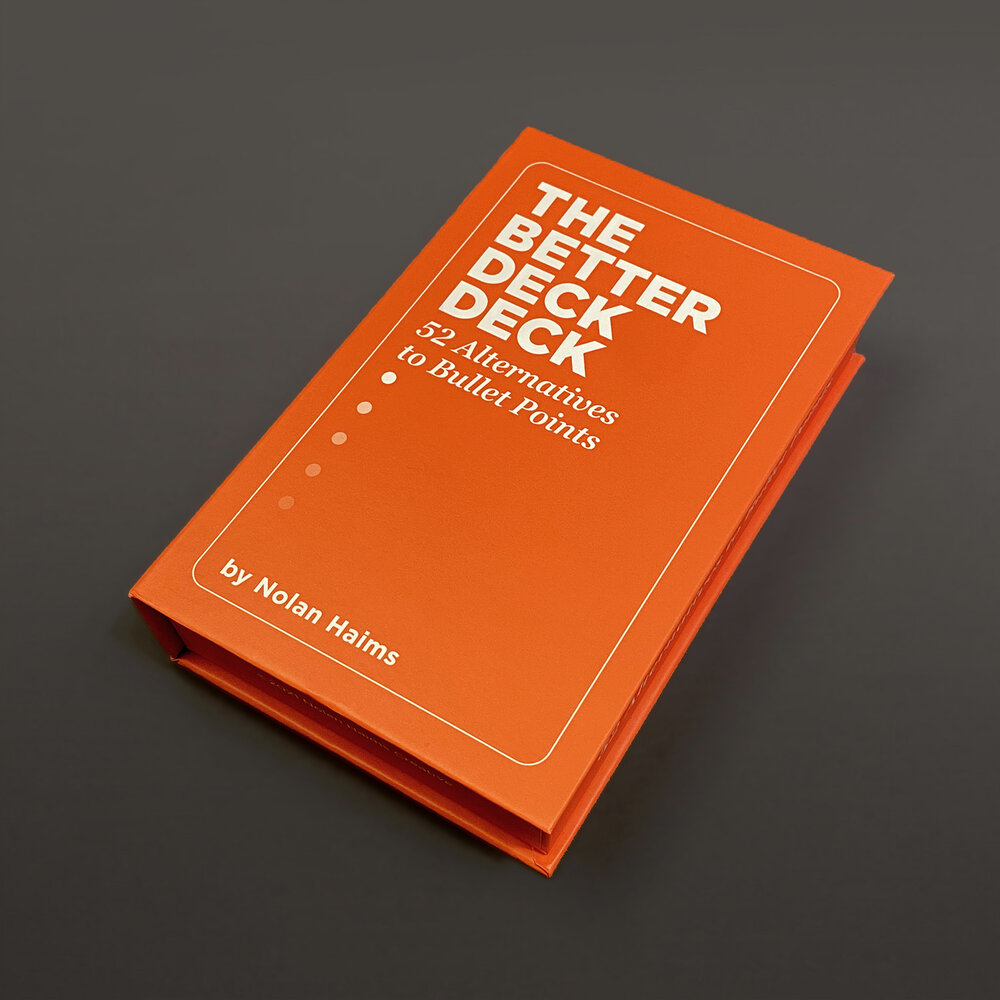 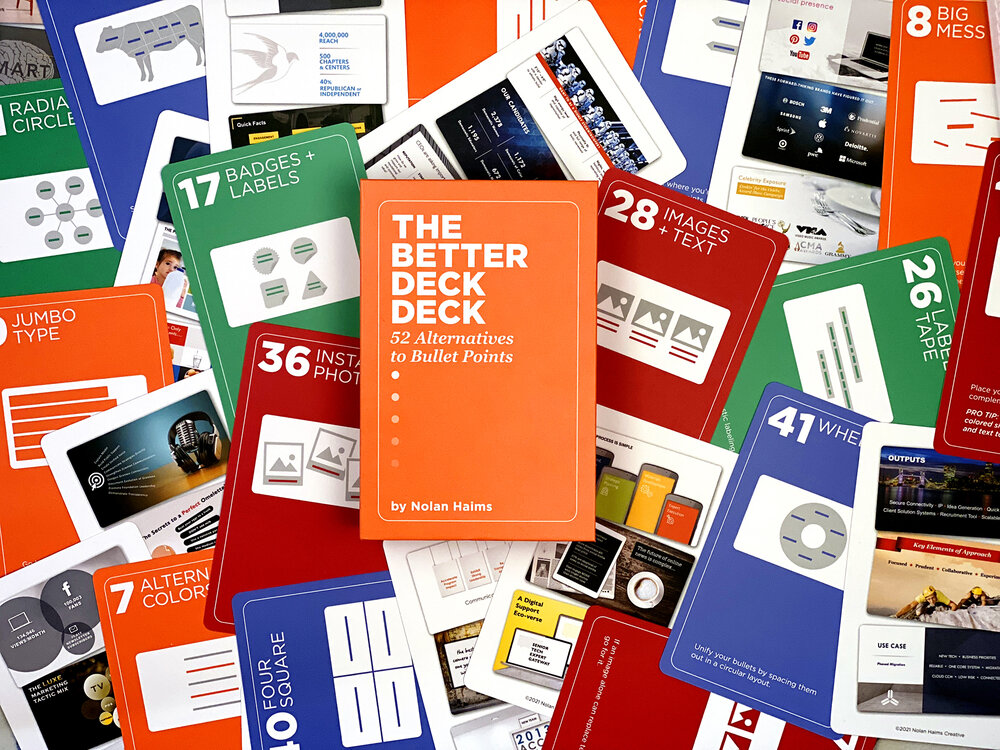 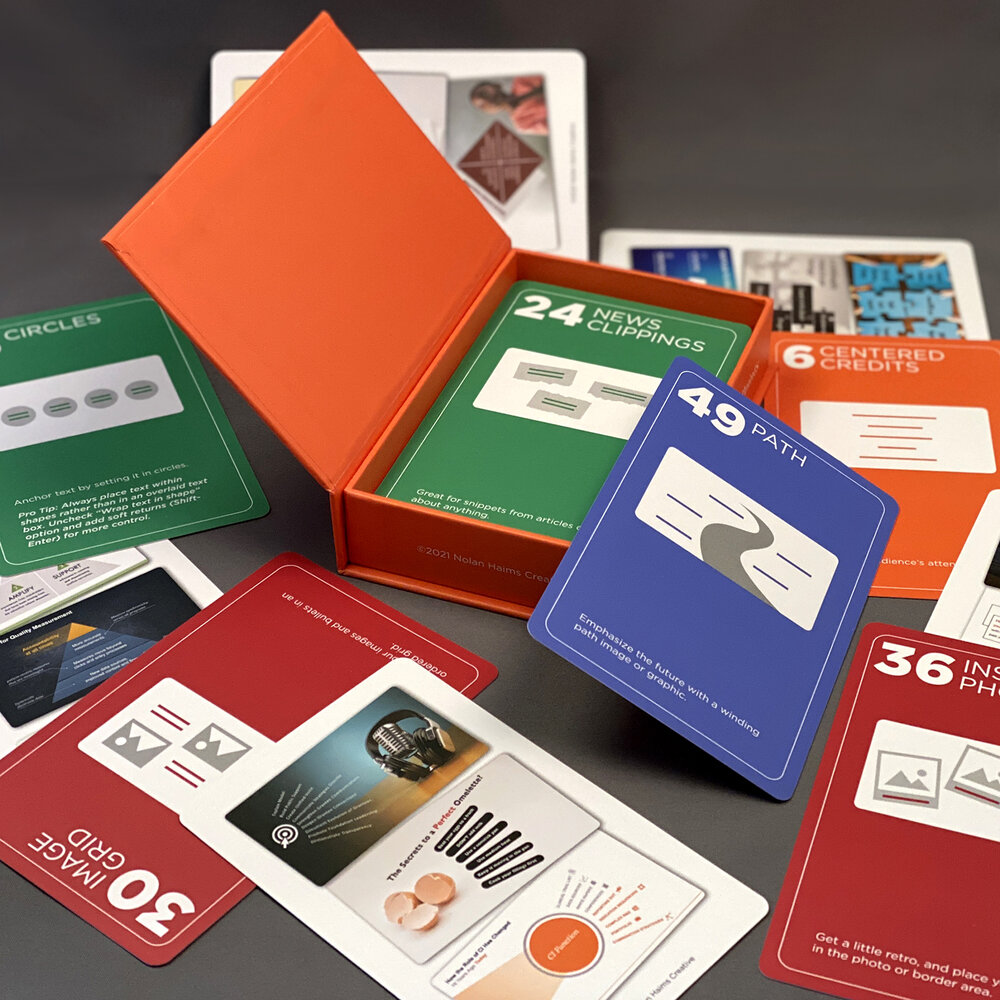 TheBetterDeckDeck.com
Gradients
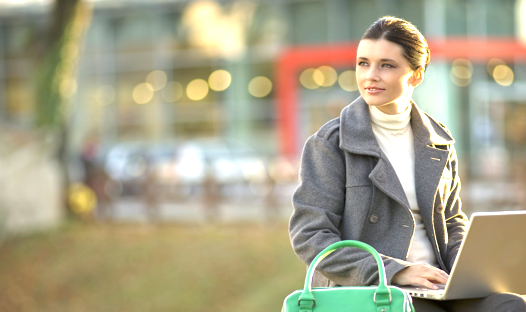 HIGHER EDUCATION
              changes lives…
Place over an image to fade an image into the background of your slide and/or to allow for textual content on top of the image
Black Vignette .pngs (resize to full screen or to fit photo)
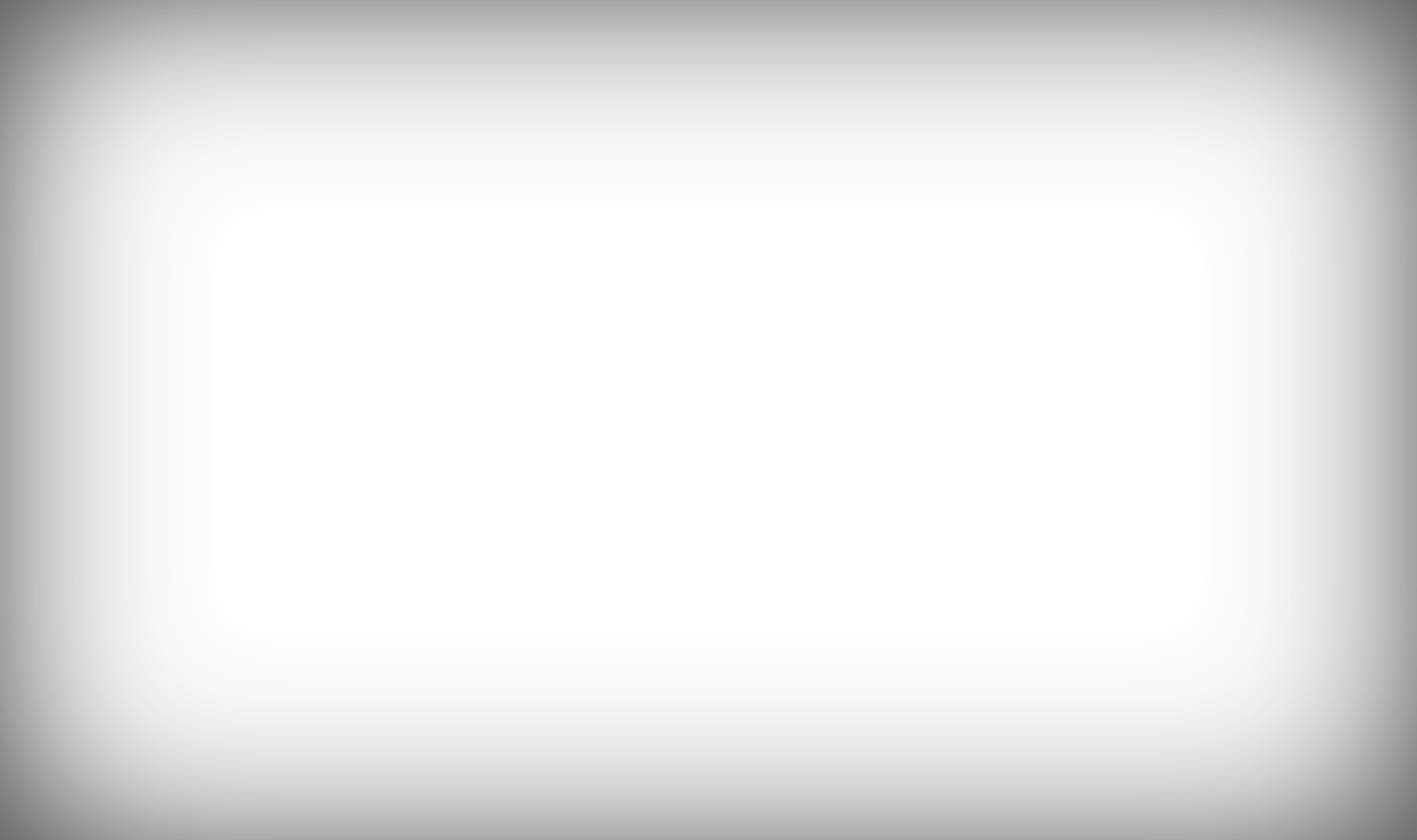 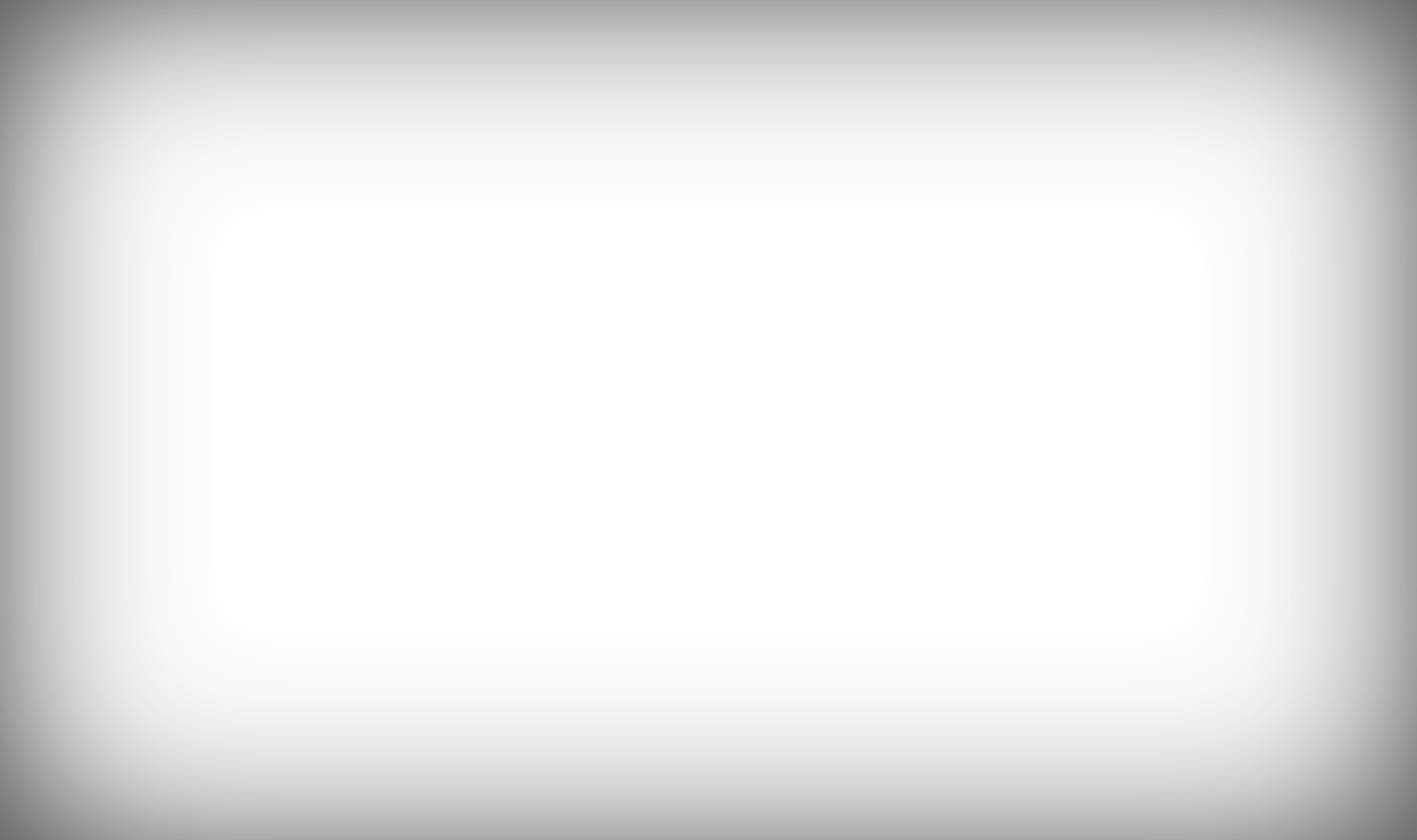 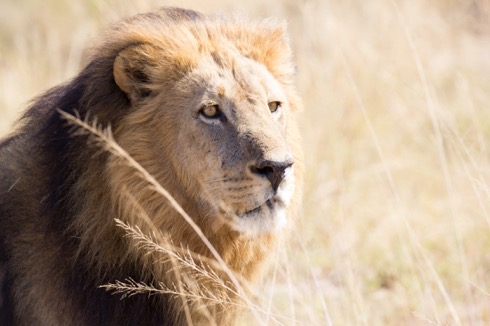 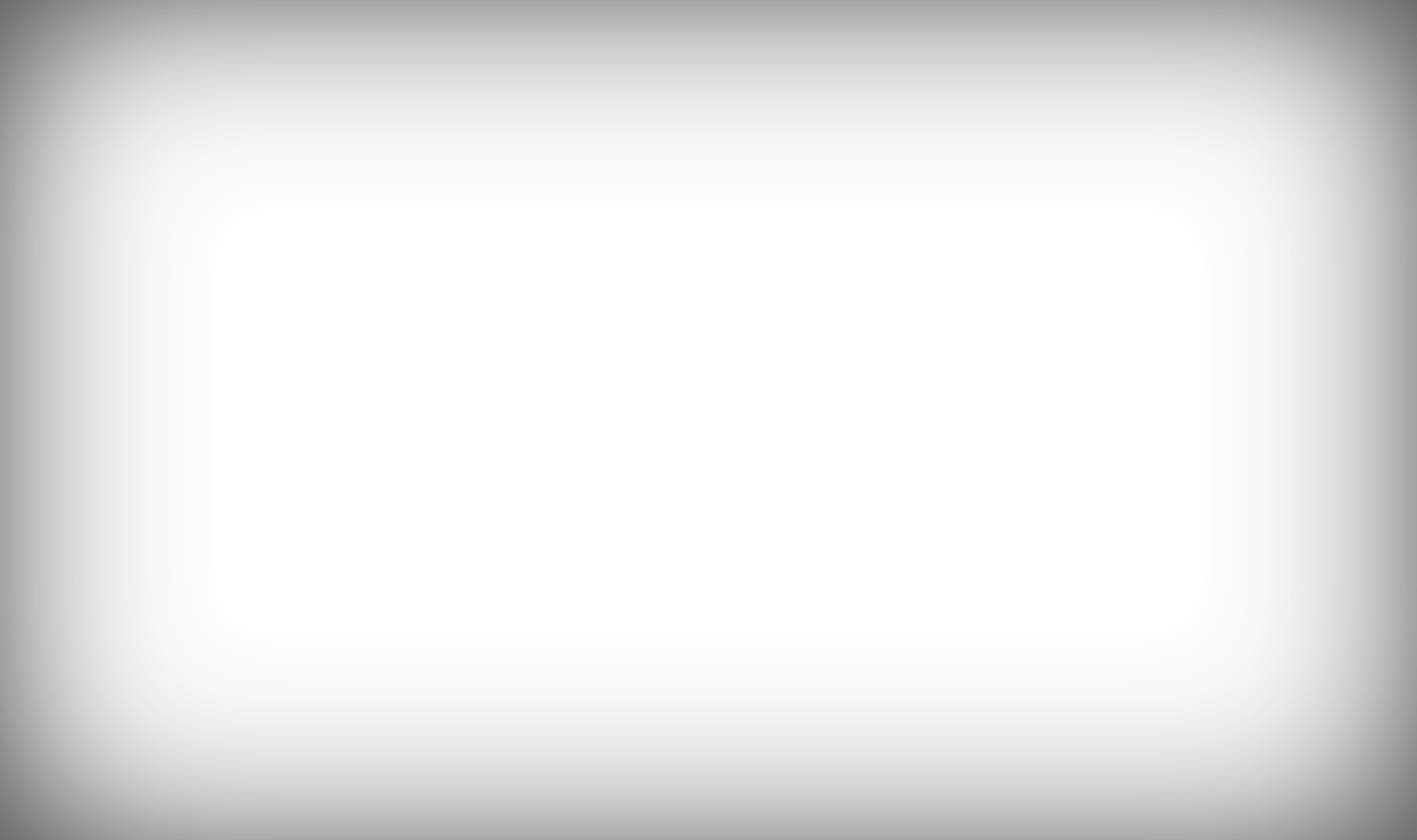 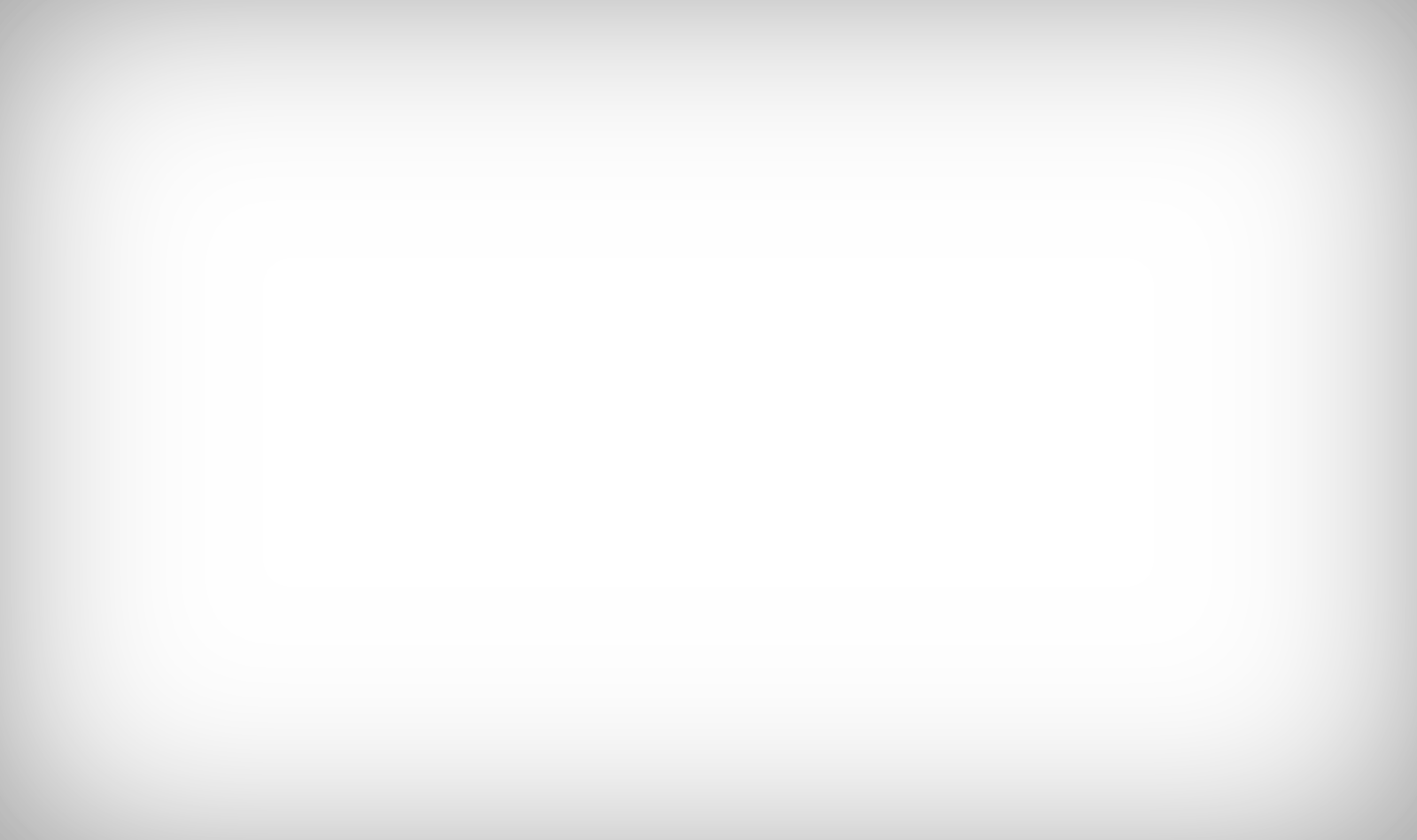 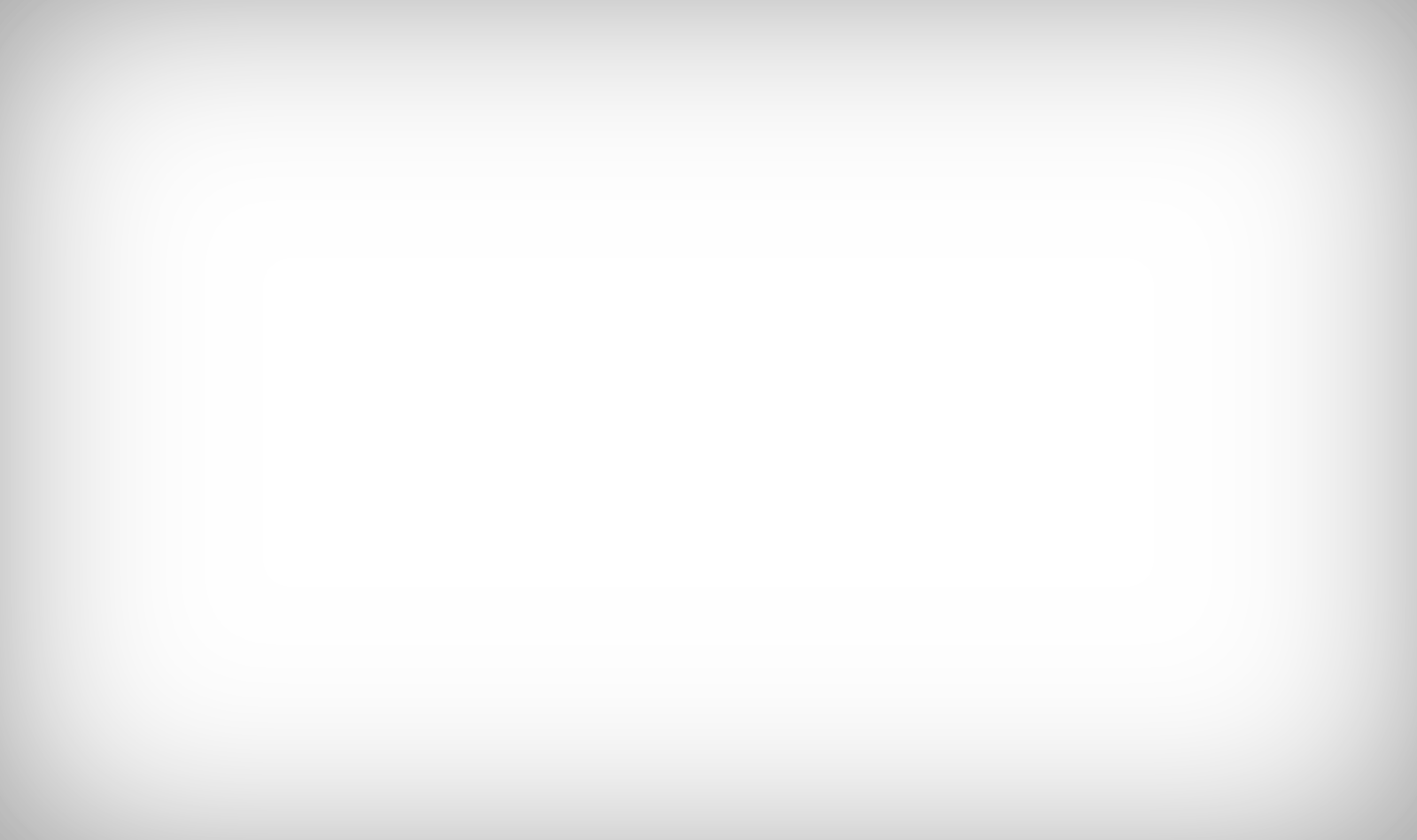 Place over an image for added depth
Assorted Shapes & Elements (PPT Native)
Design inProgress
Design inProgress
Make sure your colleagues know a slide is still in progress
True angles and brackets (no more awkward corners with gaps!)
#hashtag
Want your conference presentation shared? Place a hashtag label at the top right of every slide
#hashtag
Save time creating text on a curve by simply editing this sample
THIS IS CURVED TEXT
#hashtag
Manual soft shadows
Assorted Shapes & Elements (PPT Native)
Curved Photo Frames (PPT Native)
Newspaper TearsFill the shape with an image of a news article (Fill: Picture or texture fill…) or type directly into these PowerPoint native shapes
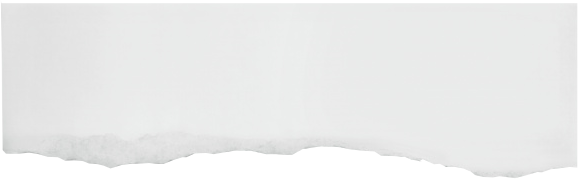 MEN WALK ON MOON
Houston, Monday, July 21—Men have landed and walked on the moon. Two Americans, astronauts of Apollo 11, steered their fragile four-legged lunar module safely and
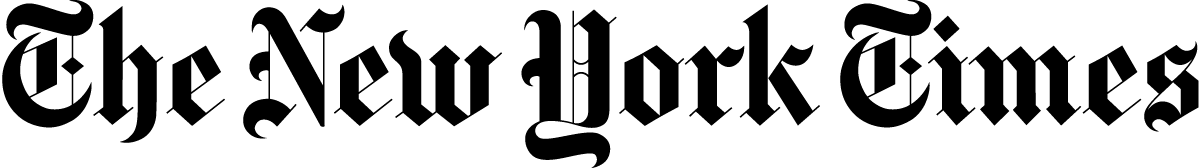 News Clippings Assets
Text Only
Tear with Image
Image Only
Add in your own headline and body copy.The box will accommodate any length of text and resize accordingly. 
Use Times New Roman
Right click the below placeholder image andchoose Change Picture to add your own. To use an image with a different aspect ratio, adjust the top margin of the box to change the vertical start of the headline text.
The tear box below is a custom cropping of the web screengrab. Right click and choose Change Picture to add your own. You can move the image within the crop as you like it and resize the tear box as well to fit any image.
HEADLINE TEXT
New York, Monday, July 21—This is sample news article text and can easily be replaced with your custom copy. Text is justified to look realistic. Please use the Time New Roman font.
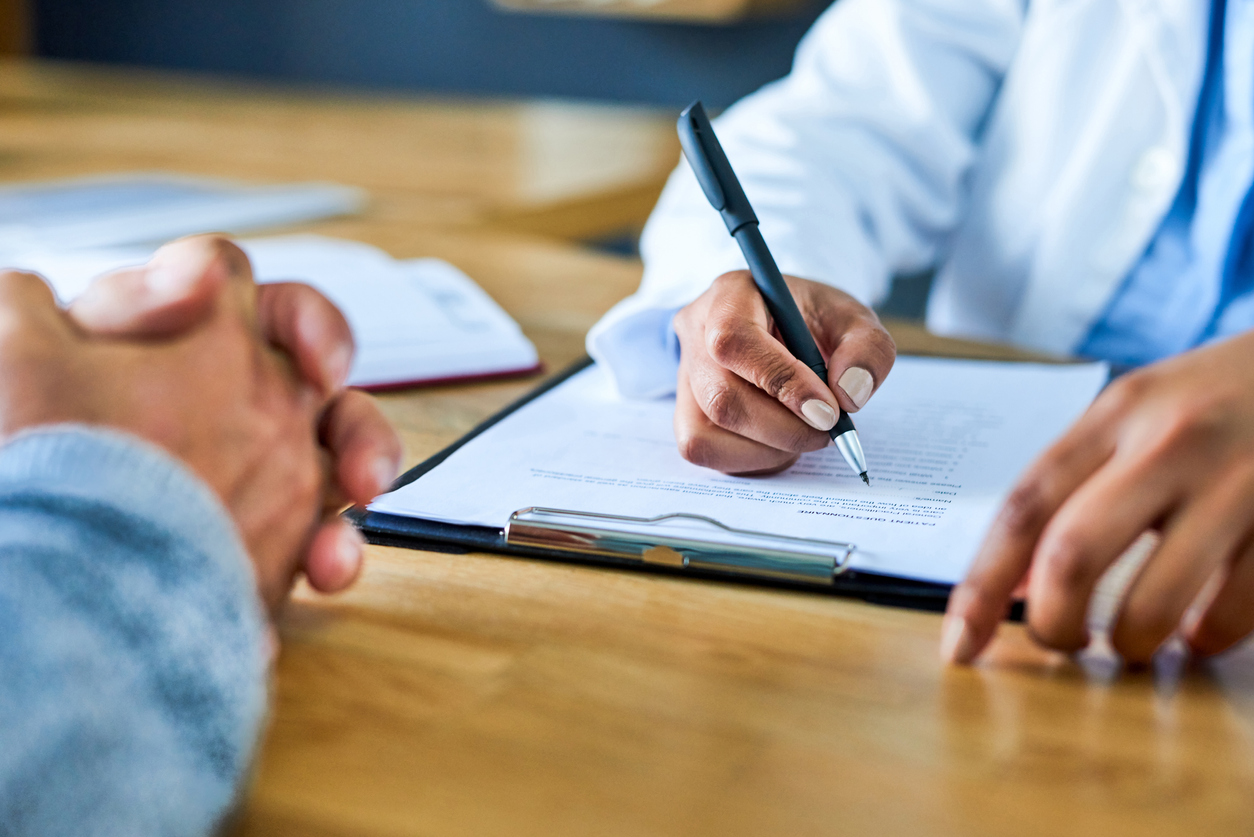 HEADLINE TEXT
New York, Monday, July 21—This is sample news article text and can easily be replaced with your custom copy. Text is justified to look realistic. Please use the Time New Roman font.
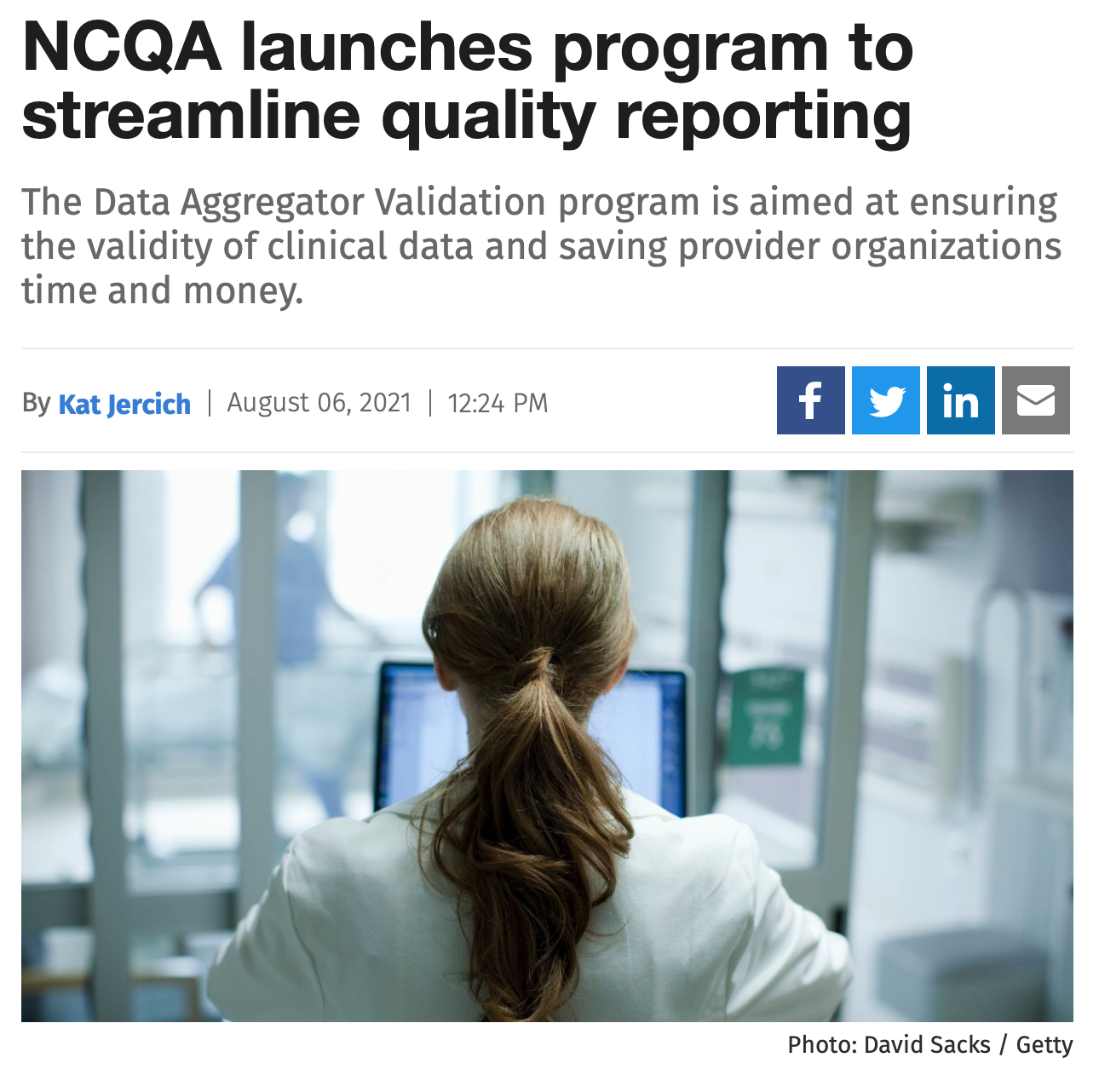 Video Placeholder .png
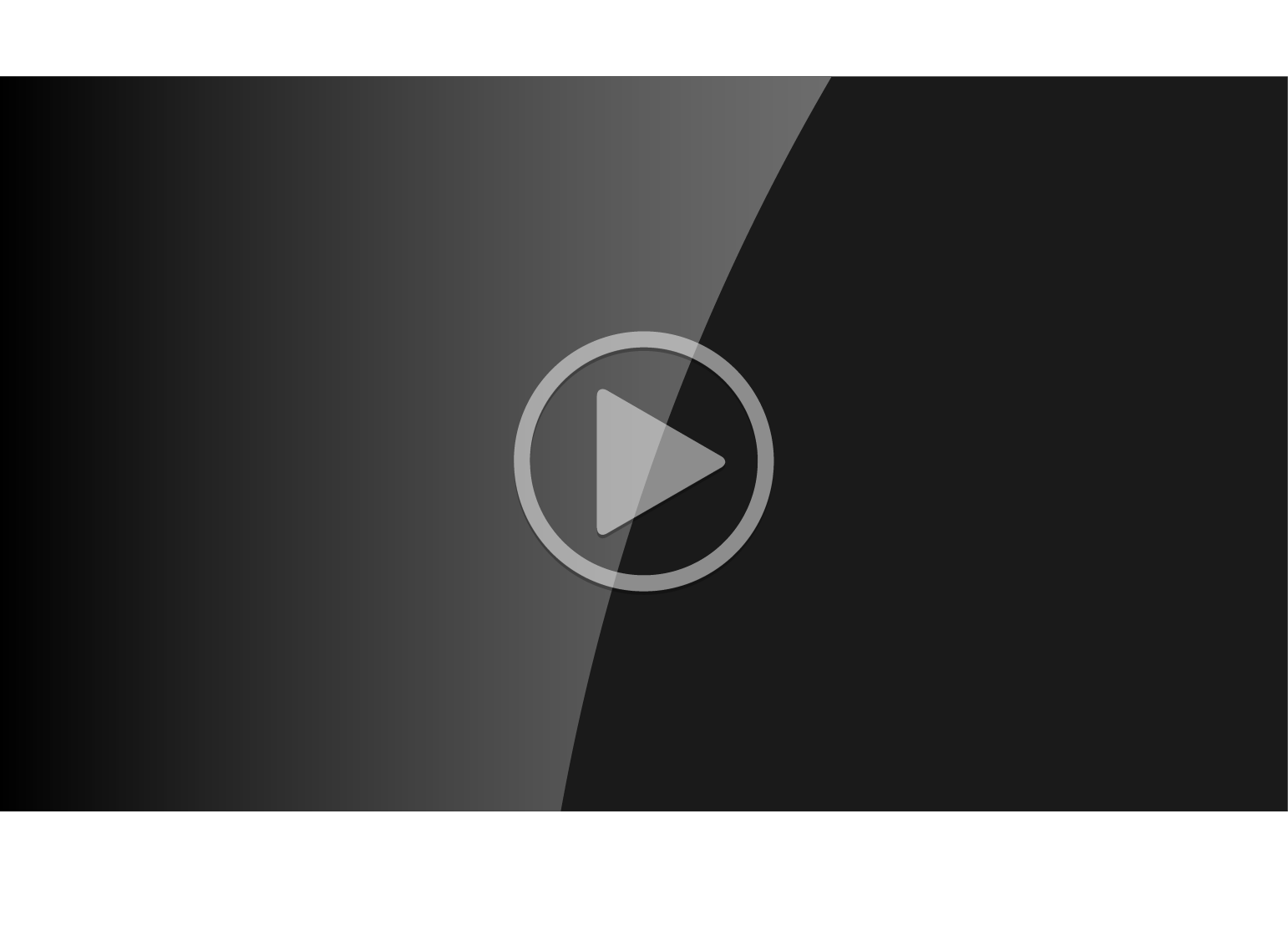 Banners & Ribbons (PPT Native)
Venn Diagram & Circle Segments
Puzzles
[Speaker Notes: Puzzle pieces, chain, supply chain]
Grid
Checklist
Lorem Ipsum
Lorem Ipsum
Lorem Ipsum
Lorem Ipsum
Lorem Ipsum
Lorem Ipsum
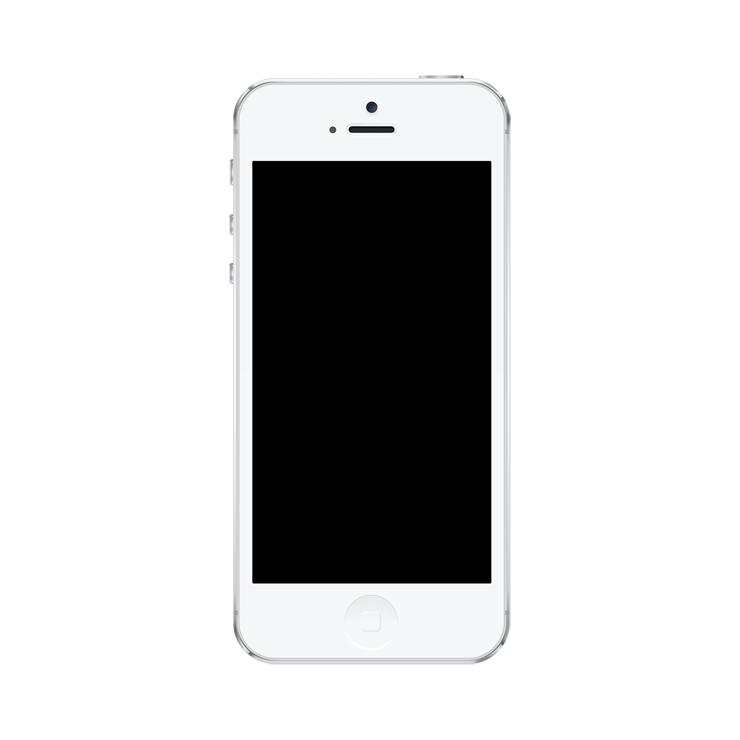 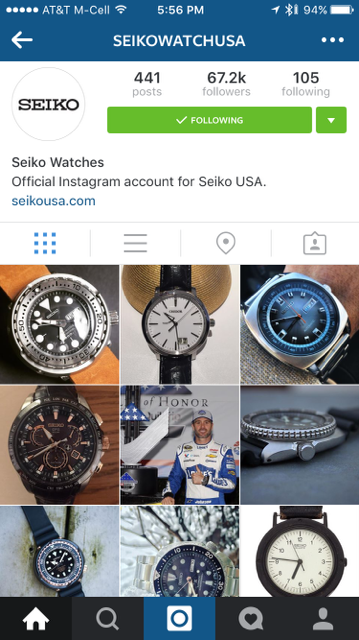 MacBook Air, iPad, iPhone, Watch
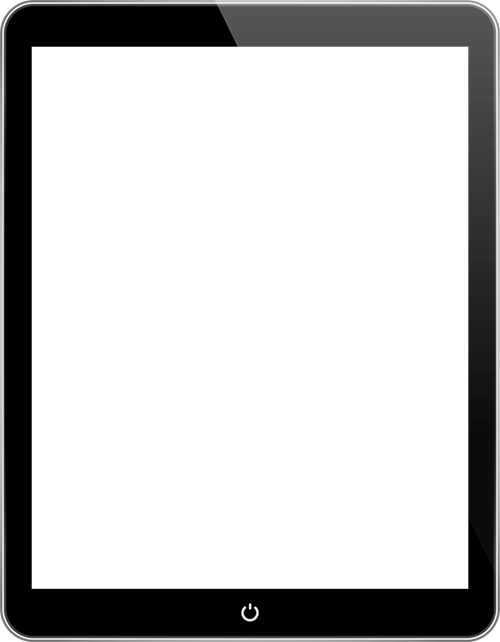 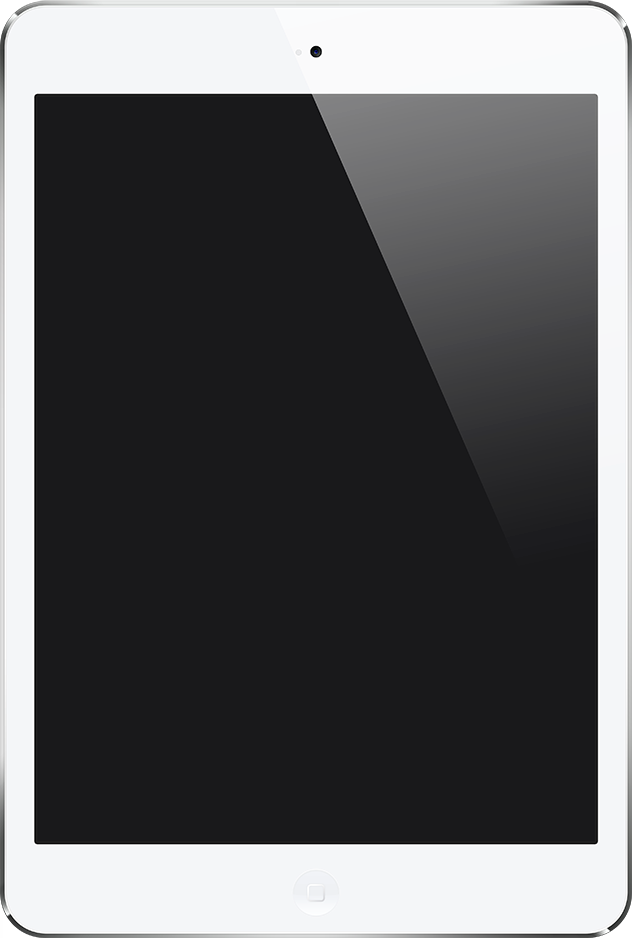 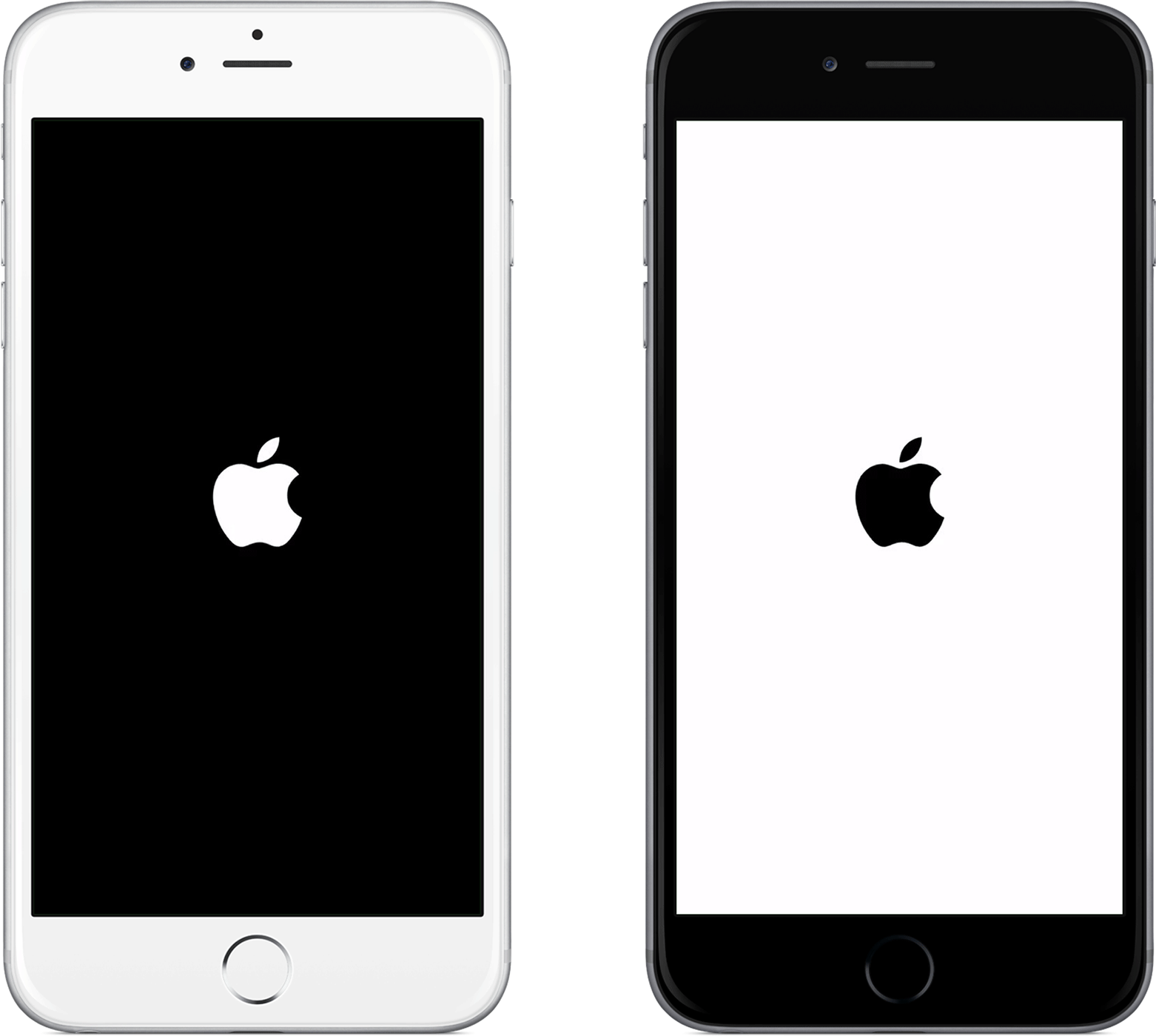 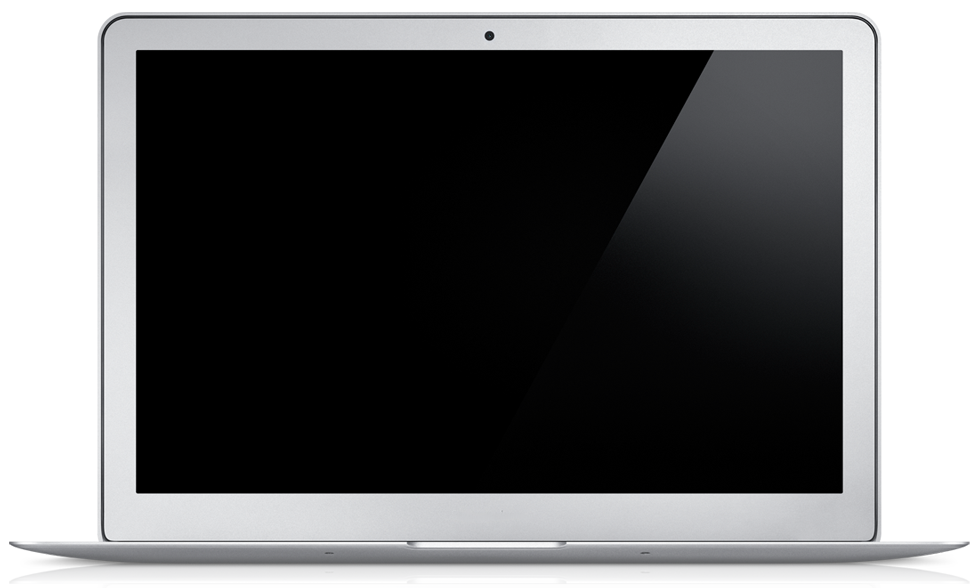 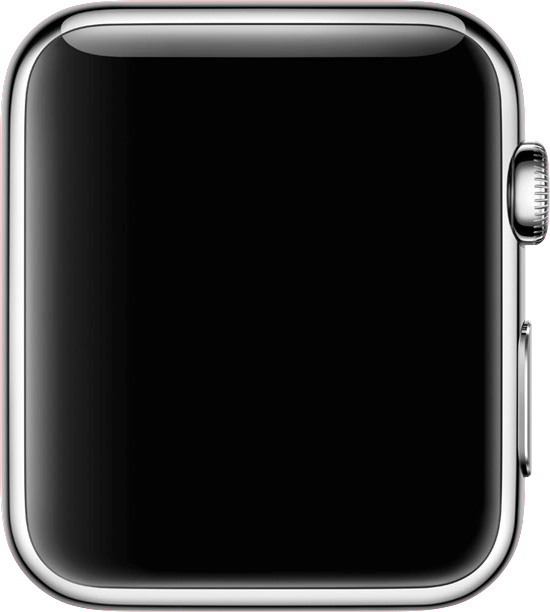 [Speaker Notes: Laptop]
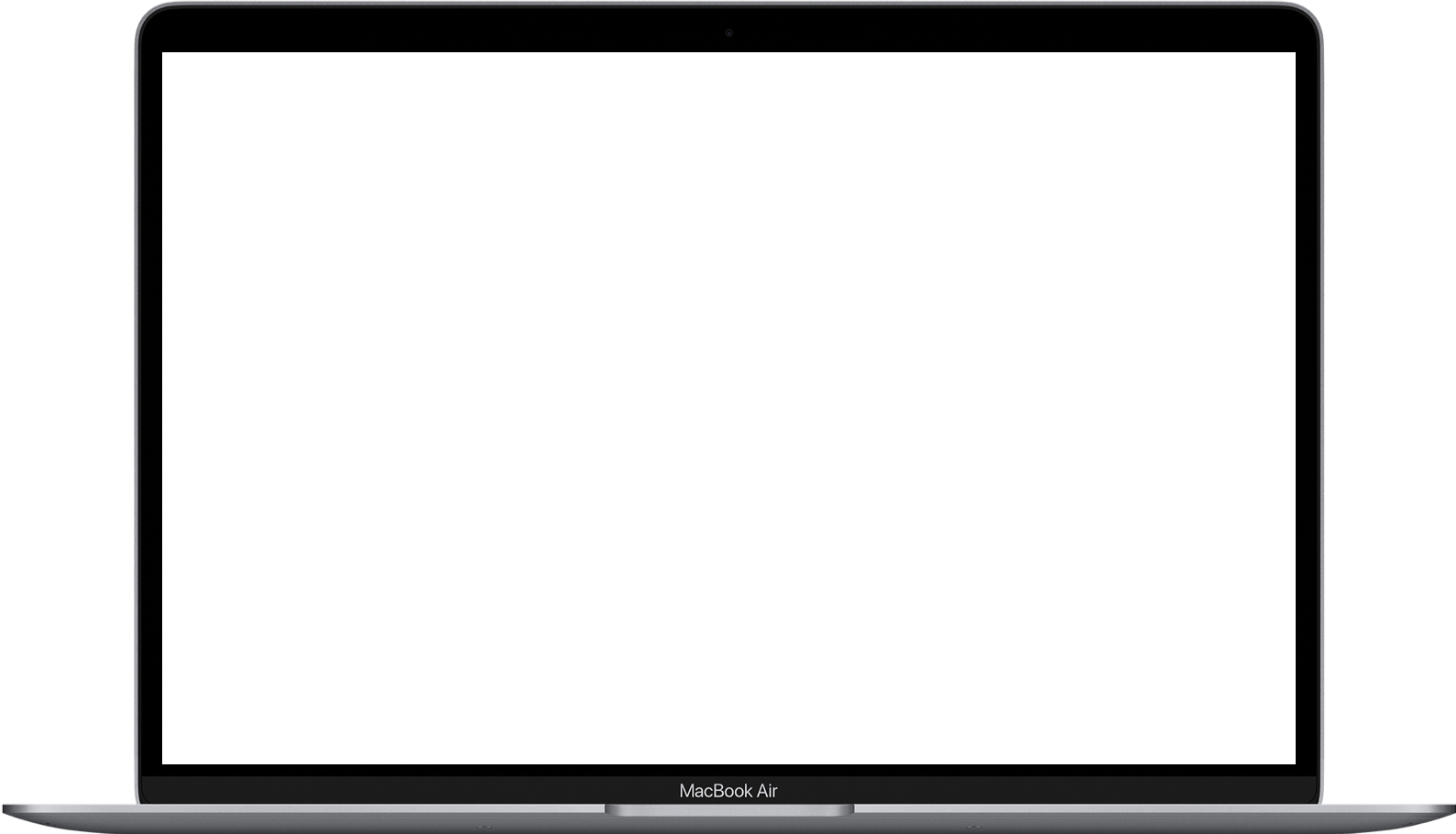 World Map for Highlighting and Recoloring Countries named in selection pane
Globe
North America
United States
Washington
Maine
Montana
North Dakota
Vermont
Oregon
Minnesota
New Hampshire
Idaho
Wisconsin
South Dakota
Massachusetts
New York
Wyoming
Rhode Island
Michigan
Connecticut
Iowa
Pennsylvania
Nevada
New Jersey
Nebraska
Ohio
Delaware
Illinois
Indiana
Utah
Maryland
Colorado
D.C.
W. Virginia
Virginia
Kansas
California
Missouri
Kentucky
N. Carolina
Oklahoma
Arizona
New Mexico
Arkansas
S. Carolina
Georgia
Mississippi
Texas
Louisiana
Florida
United States
WA
ME
MT
ND
OR
MN
VT
NH
ID
WI
SD
MA
NY
WY
RI
CT
MI
IA
PA
NE
NJ
NE
OH
DE
MD
IL
IN
UT
CO
D.C.
WV
VA
KS
CA
MS
KY
NC
TN
OK
AZ
NM
AK
SC
GA
MS
AL
AK
TX
LA
FL
HI
California Counties
Siskiyou
DelNorte
Modoc
Humboldt
Trinity
Lassen
Shasta
Tehama
Plumas
Butte
Mendocino
Glenn
Sierra
Yuba
Lake
Nevada
Colusa
Placer
Sutter
El Dorado
Yolo
Alpine
Sonoma
Napa
Sacramento
Mono
Amador
Solano
Calaveras
Tuolumne
Marin
SanJoaquin
Contra Costa
Stanislaus
Alameda
Mariposa
SF
Madera
San
Mateo
Merced
Fresno
Santa
Clara
Inyo
Santa
Cruz
SanBenito
Monterey
Tulare
Kings
San Bernardino
San LuisObispo
Kern
Santa
Barbara
Ventura
LA
Riverside
Orange
San Diego
Imperial
California Regions
North Coast and North State
North Coast and North State
Northern Valley
Central Valley
Sierra
Sierra
Sacramento Metro
Napa
Bay Area
Bay Area
Sonoma
Solano
San Joaquin Valley
Marin
Contra Costa
San Francisco
Alameda
Central
Coast
Central
Coast
San Mateo
Santa Clara
Inland Empire
Riverside & San Bernardino
Los Angeles Metro
Los Angeles Metro
San Diego & Imperial
San Diego & Imperial
New York City
Canada
EU
EMEA
Africa
Latin America
India
Asia
China
HEILONGJIANG
JILIN
LIAONING
XINJIANG
BEIJING
INNER MONGOLIA
TIANJIN
GANSU
HEBEI
SHANXI
NINGXIA
SHANDONG
QINGHAI
HENAN
JIANGSU
SHANXI
SHANGHAI
TIBET
ANHUI
HUBEI
CHONGQING
ZHEJIANG
SICHUAN
JIANGXI
HUNAN
FUJIAN
GUIZHOU
YUNNAN
GUANGXI
GUANGDONG
HAINAN
Japan
Social Media Library
Facebook
Twitter
Linked in
Pinterest
Google
Instagram
YouTube
Skype
Vimeo
Reddit
Wikipedia
Snapchat
Whatsapp
Flickr
Social Media
Social Media Library (SVGs)
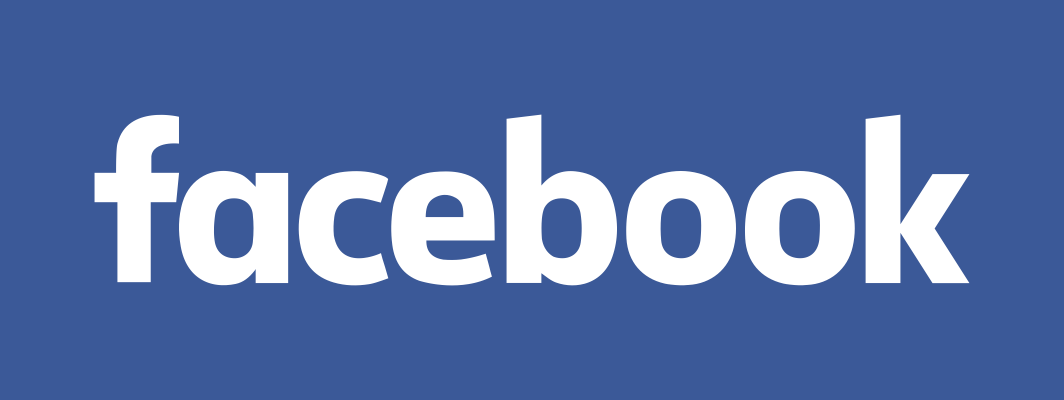 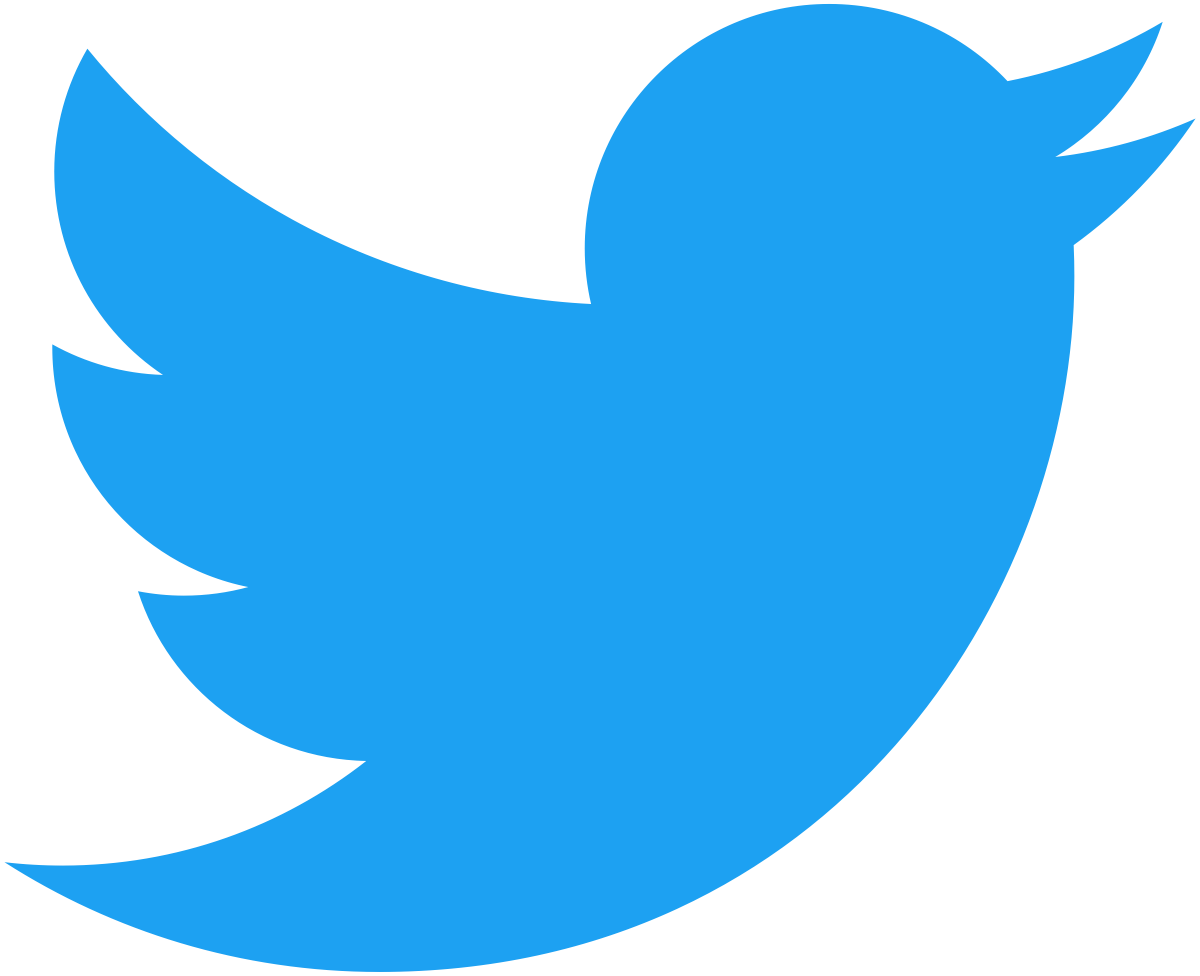 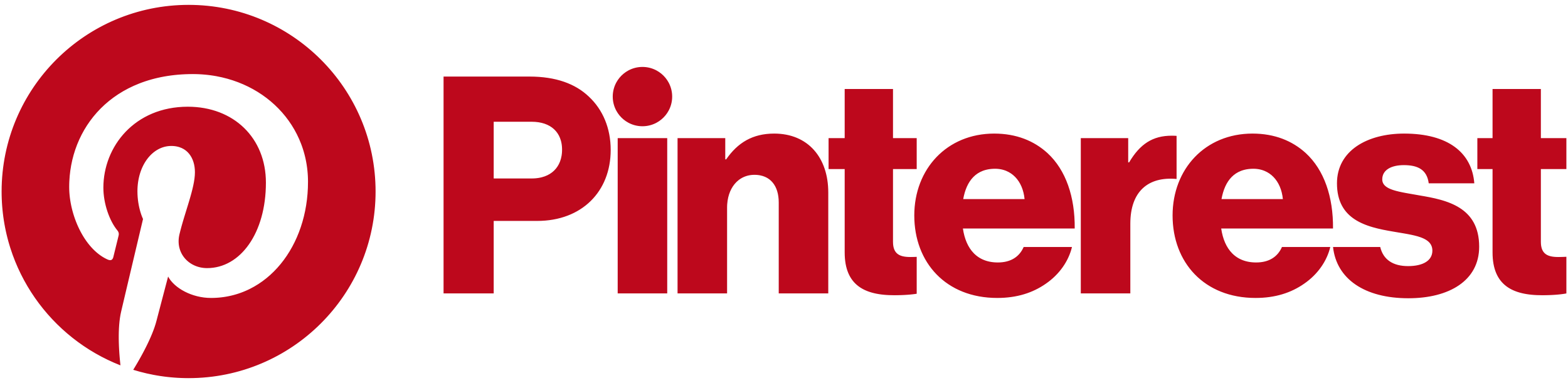 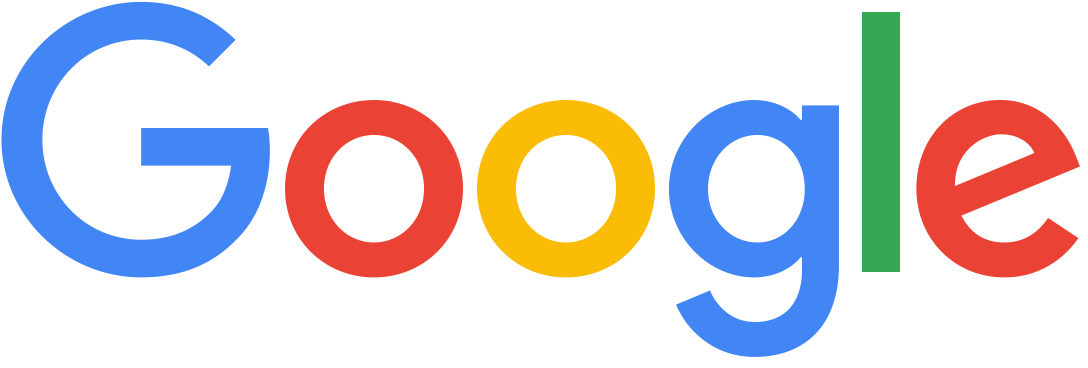 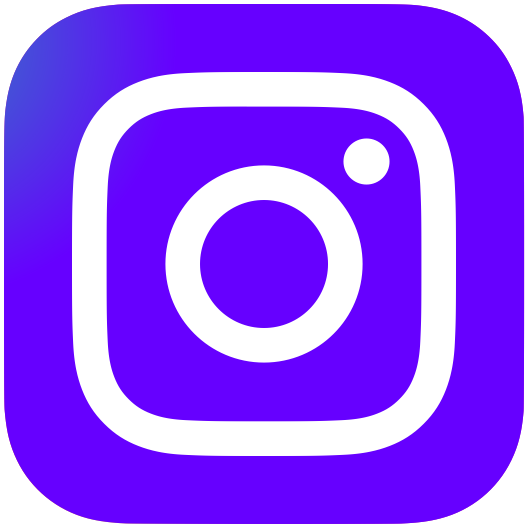 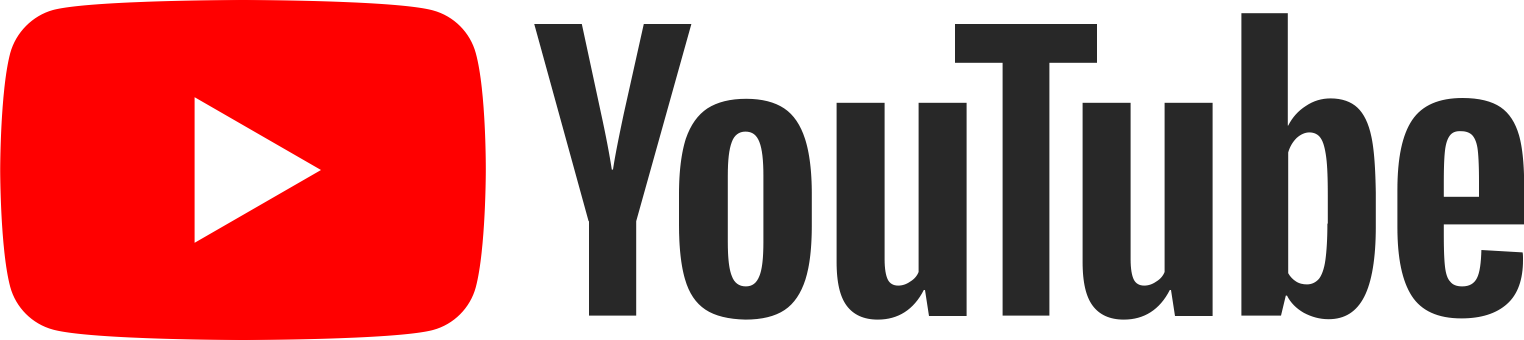 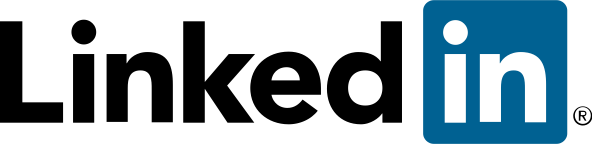 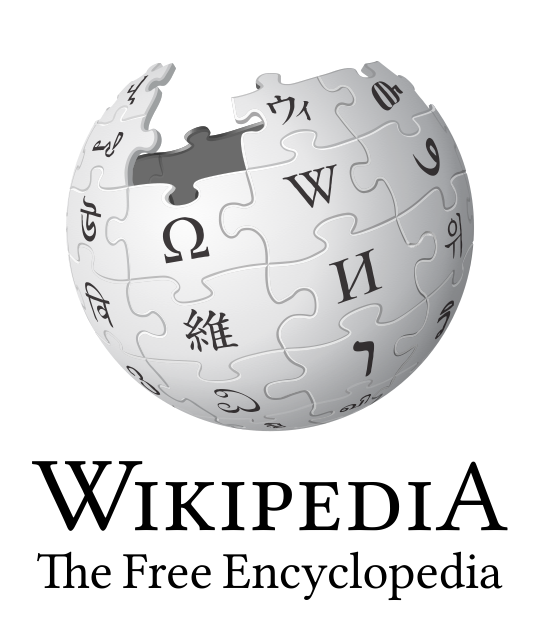 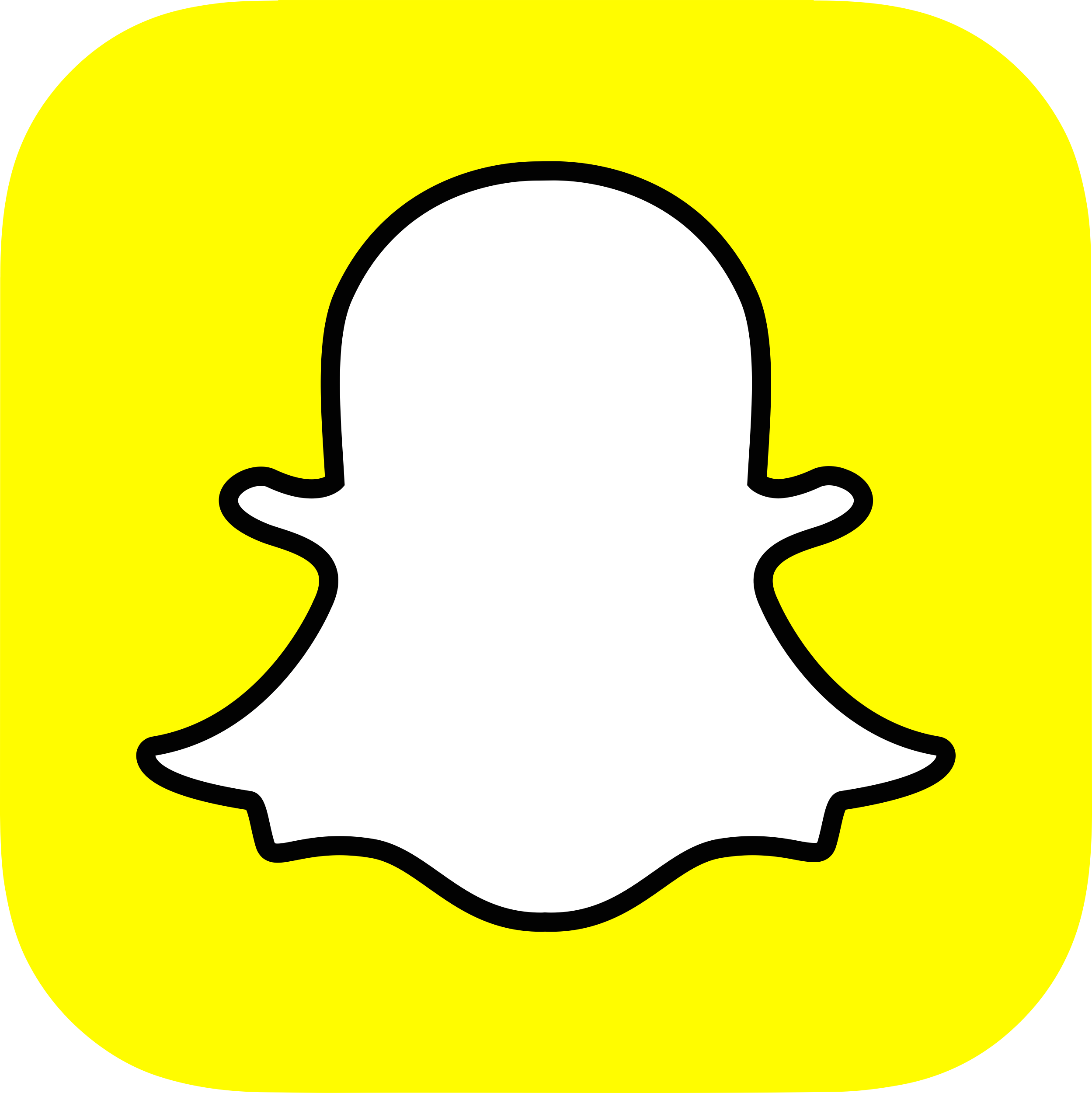 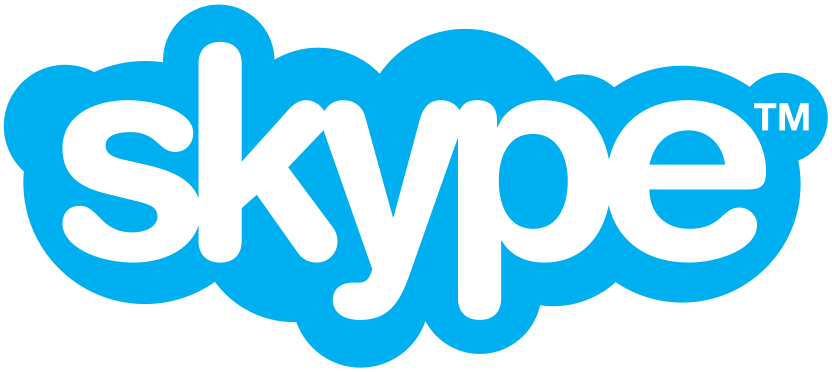 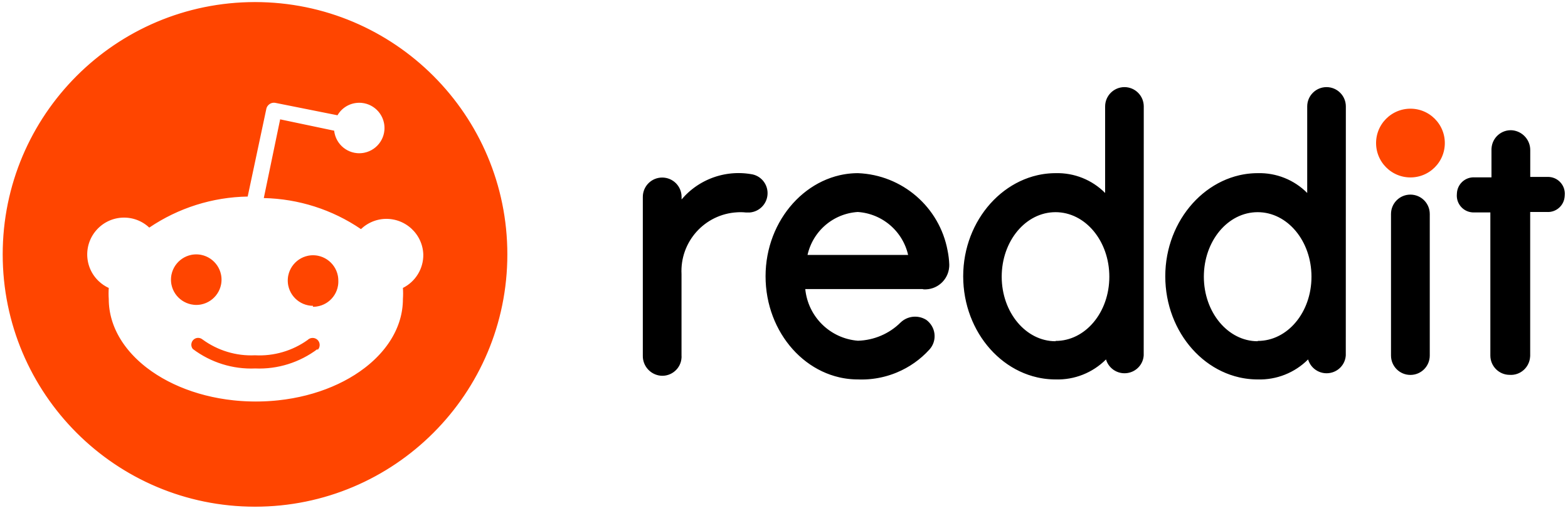 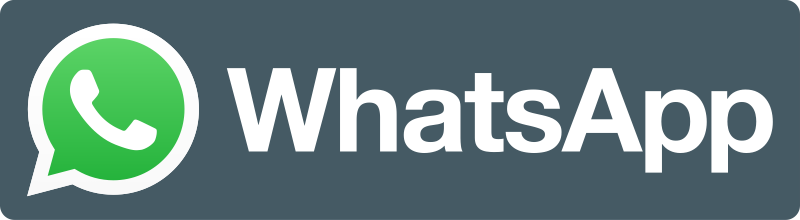 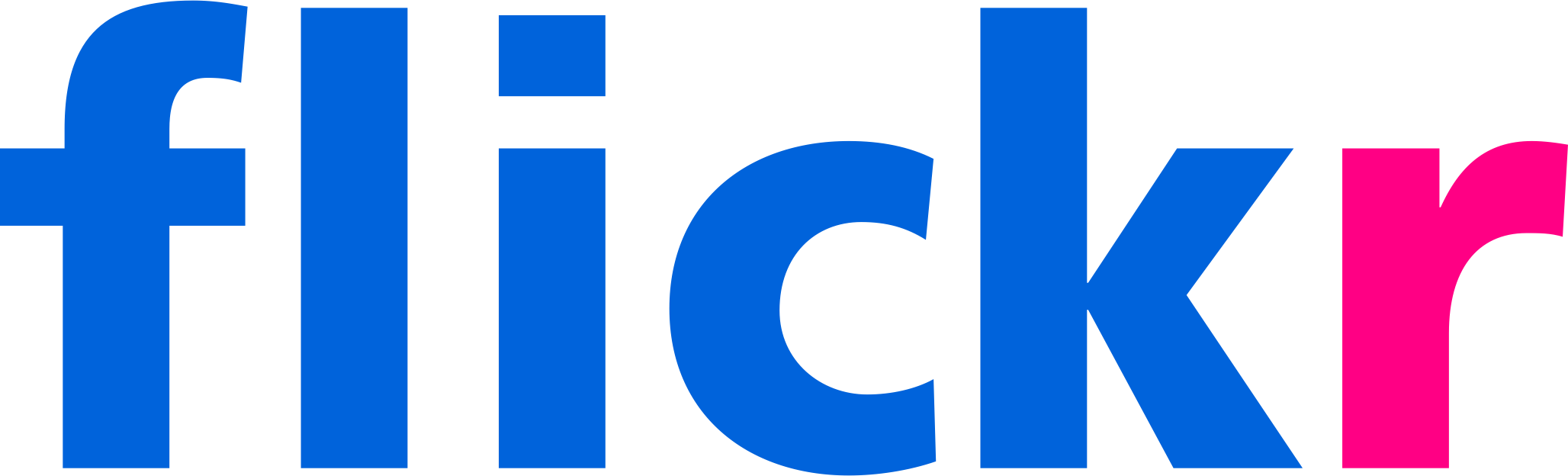 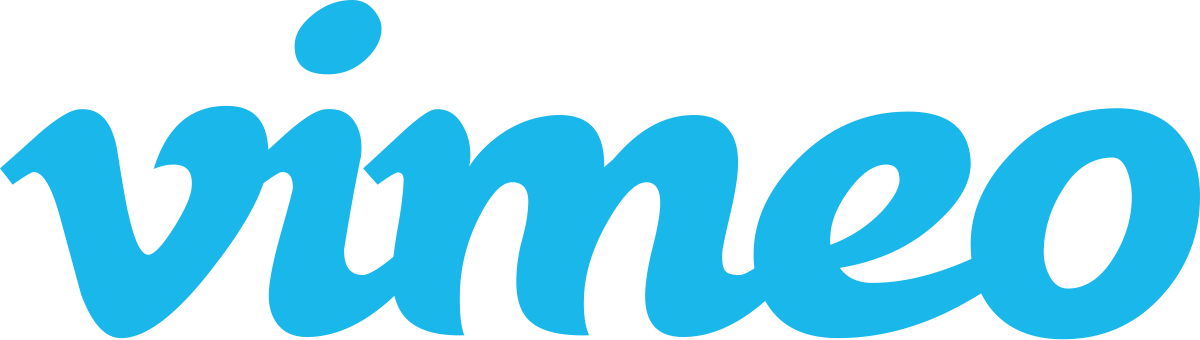